Exterior Angles
Definition
An exterior angle of a polygon is an angle that forms a linear pair with one of the angles of the polygon.
Theorem
Theorem: The measure of an exterior angle of a triangle is greater than either of its two non-adjacent interior angles.
diagram
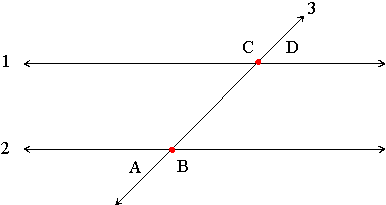 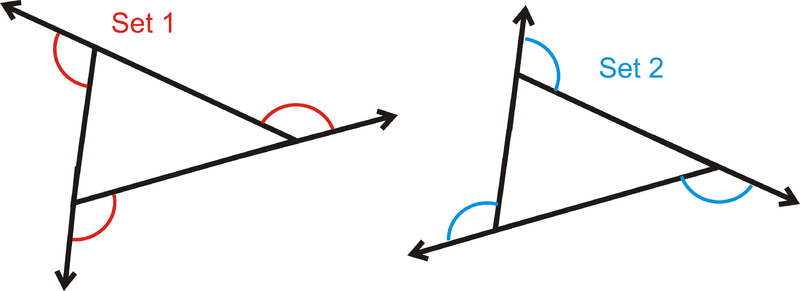 Why  important in life?
in measuring distances between countries and cities. Angles are used very often to refer to a distance on the earth.
In the building trade to make windows ,doors, and roof angles.
 Architecture cannot be created without using angles and their measures.
Real life example
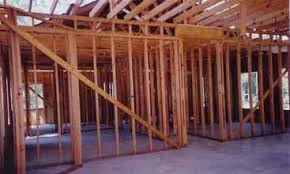 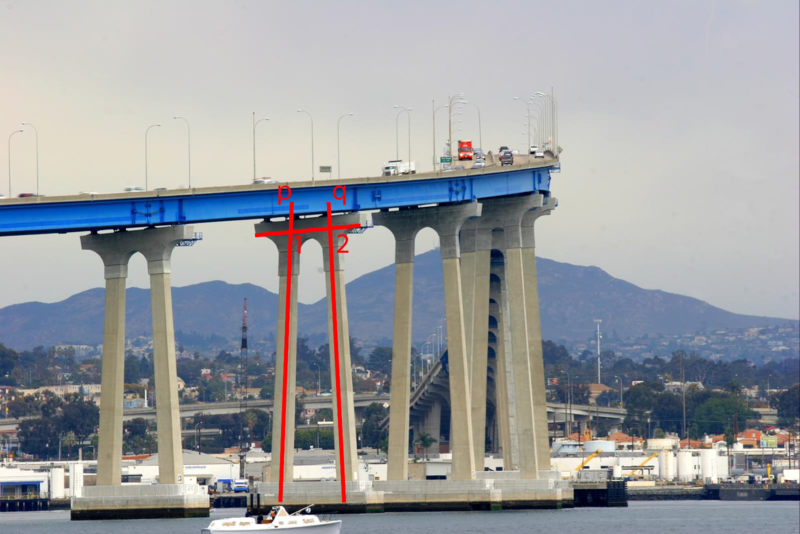 Remote Interior Angles
An exterior angle is an angle on the outside of a triangle formed by extending one of the triangle's sides. Each interior angle of a triangle has two remote exterior angles and an adjacent interior angle. 

The remote interior angles are the two angles inside the triangle that do not share a vertex with the exterior angle
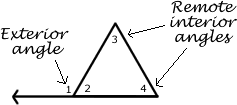